Презентация.


«Альтернативные источники 
энергии» .


Выполнили:
 учащиеся 8 класса МБОУ Илькинской СОШ.
Назарова Арина, Паранина Екатерина.

Руководитель: Зашкалова С.И.

2013-2014 год.
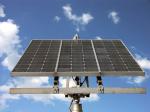 http://www.posternazakaz.ru/shop/makeframe/80662/573/82/
Альтернативные источники энергии .
Ветроэнергетика
Гидроэнергетика
Геотермальная энергетика
Гелиоэнергетика
Биоэнергетика
Водородная энергетика
Ветроэнергетика.
Ветроэнергетика - отрасль энергетики, специализирующаяся на использовании энергии ветра — кинетической энергии воздушных масс в атмосфере.
Ветроустановка.
http://www.energypicturesonline.com/watermark.php?i=2241
Энергия ветра. 
 
Энергия ветра использует силу ветра для приведения в движение лопасти ветровых турбин.  Вращения лопаток турбины преобразуется в электрический ток с помощью электрического генератора.  В старой мельнице, энергия ветра была использована, чтобы включить механические машины, чтобы выполнять физическую работу, например, дробление зерна. Теперь, электрические токи, запряженных крупномасштабных ветровых электростанций используют в национальных электрических сетях, а также небольшие отдельные турбины, используют для обеспечения электроэнергией отдаленных местностей или индивидуального дома.
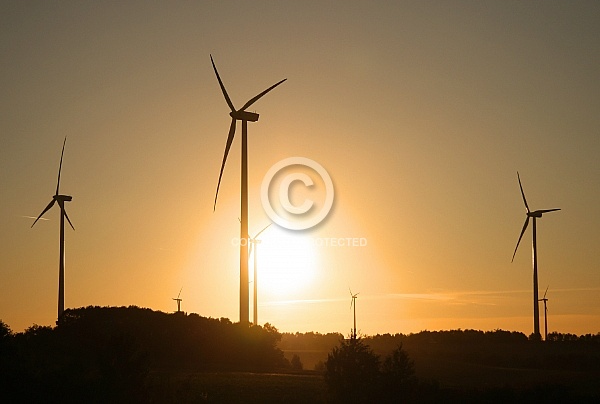 http://www.energypicturesonline.com/watermark.php?i=2272
Плюсы.
Энергия ветра не производит никакого загрязнения окружающей среды,
 так как ветер является возобновляемым источником энергии .
  Ветровые электростанции могут быть построены от берега. 
                                            
                                             Минусы. 
 Энергия ветра является прерывистой. Если скорость ветра уменьшается движение турбины замедляется и энергии вырабатывается меньше.
 Большие ветровые электростанции могут иметь негативное влияние на декорации.
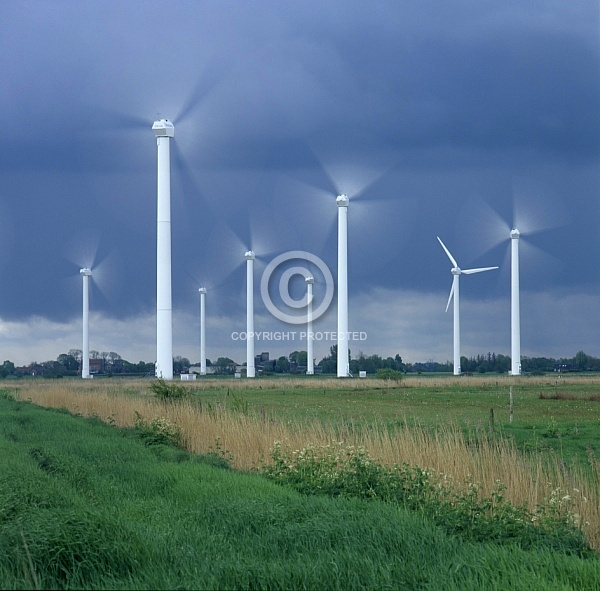 http://www.energypicturesonline.com/watermark.php?i=2142
Гелиоэнергетика.
Гелиоэнергетика – энергия солнца, это практически бесконечный источник, пока наша звезда сияет. Тысячи джоуль тепла устремляются в нашем направлении.
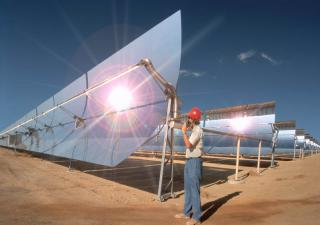 http://pics.posternazakaz.ru/pnz/product/med/2d2c5c1e1088bb3241178b7421d0754b.jpg
Энергия солнца.

Солнечная энергия используется обычно для отопления, приготовления пищи, производства электроэнергии, и даже в опреснении морской воды. Солнечные лучи захватываются солнечными установками и солнечный свет преобразуется в электричество, тепло.
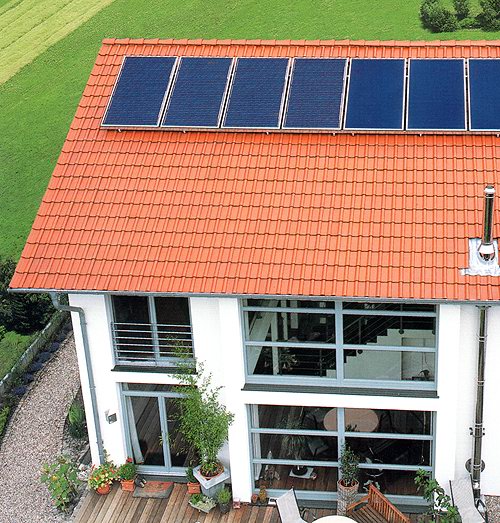 http://20c.com.ua/images/sun_batery.jpg
Плюсы.
Солнечная энергия является возобновляемым ресурсом.  До тех пор, пока солнце существует его энергия будет достигать Земли. 
 Солнечная энергетика не загрязняет  ни воды, ни воздуха, потому что нет никакой химической реакции, в результате сжигания топлива. 
 Солнечная энергия может использоваться очень эффективно для практических применений, таких как отопление и освещение. 
                                   Минусы 
 Солнечная энергия не производит энергию, если Солнце не светит.  Ночные и пасмурные дни серьезно ограничат количество произведенной энергии. 
 Солнечные электростанции могут быть очень дорогими.
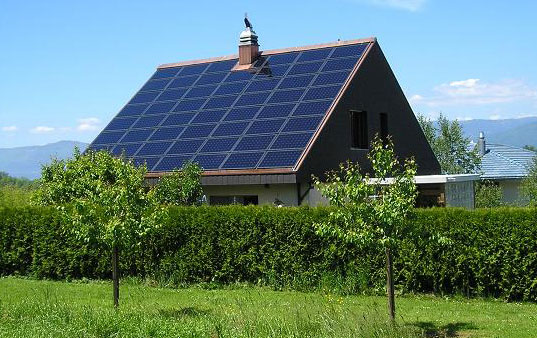 http://www.ecogroup.com.ua/sites/ecogroup.com.ua/files/u1/1307883633_solar-panels.jpg
Гидроэнергетика.
Гидроэнергетика – энергия падающей воды, и способы преобразования её в электричество.
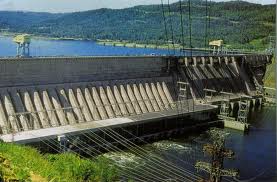 http://ukrelektrik.com/_pu/7/25618938.jpg
Энергия воды.

 Генерация электроэнергии из движущейся воды является одним из самых чистых и доступных возобновляемых источников энергии.  Это хороший жизнеспособный вариант, если вы живете по реке с достаточно устойчивым потоком.
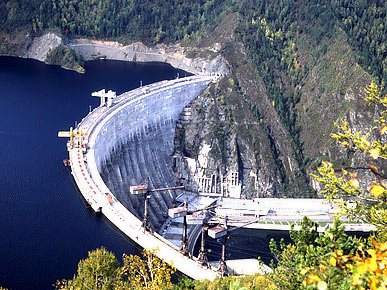 http://myrt.ru/news/uploads/posts/2008-12/1230382583_gidroelektrostancia.jpg
Геотермальная энергетика.
Геотермальная энергетика — направление энергетики, основанное на производстве электрической и тепловой энергии за счёт тепловой энергии, содержащейся в недрах земли, на геотермальных станциях. Считается возобновляемым энергетическим .
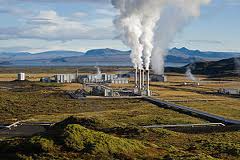 http://www.google.ru/imgres?imgurl=http://upload.wikimedia.org/wikipedia/commons/thumb/9/9f/NesjavellirPowerPlant_edit2.jpg/300px-NesjavellirPowerPlant_edit2.jpg&imgrefurl=http://ru.wikipedia.org/wiki/%25D0%2593%25D0%25B5%25D0%25BE%25D1%2582%25D0%25B5%25D1%2580%25D0%25BC%25D0%25B0%25D0%25BB%25D1%258C%25D0%25BD%25D0%25B0%25D1%258F_%25D1%258D%25D0%25BD%25D0%25B5%25D1%2580%25D0%25B3%25D0%25B5%25D1%2582%25D0%25B8%25D0%25BA%25D0%25B0&h=200&w=300&sz=24&tbnid=Jy6JxE56uKNZMM:&tbnh=90&tbnw=135&prev=/search%3Fq%3D%25D0%2593%25D0%25B5%25D0%25BE%25D1%2582%25D0%25B5%25D1%2580%25D0%25BC%25D0%25B0%25D0%25BB%25D1%258C%25D0%25BD%25D0%25B0%25D1%258F%2B%25D1%258D%25D0%25BD%25D0%25B5%25D1%2580%25D0%25B3%25D0%25B5%25D1%2582%25D0%25B8%25D0%25BA%25D0%25B0.%2B%2B%25D0%25BA%25D0%25B0%25D1%2580%25D1%2582%25D0%25B8%25D0%25BD%25D0%25BA%25D0%25B8%26tbm%3Disch%26tbo%3Du&zoom=1&q=%D0%93%D0%B5%D0%BE%D1%82%D0%B5%D1%80%D0%BC%D0%B0%D0%BB%D1%8C%D0%BD%D0%B0%D1%8F+%D1%8D%D0%BD%D0%B5%D1%80%D0%B3%D0%B5%D1%82%D0%B8%D0%BA%D0%B0.++%D0%BA%D0%B0%D1%80%D1%82%D0%B8%D0%BD%D0%BA%D0%B8&docid=phieHb0jE2WXQM&hl=ru&sa=X&ei=uJlsT62YAYrR4QS96pTAAg&ved=0CCUQ9QEwAA&dur=72
Энергия Земли. 
  Плюсы.
Если все сделано правильно, геотермальная энергия не выделяет вредных побочных продуктов. 
 Геотермальные электростанции, как правило, небольшие и имеют незначительное влияние на природный ландшафт. 

Минусы 
 Если все сделано неправильно, геотермальная энергия может привести к загрязнителям. 
 Неправильное бурение в земле способствует выделению опасных минералов и газов.
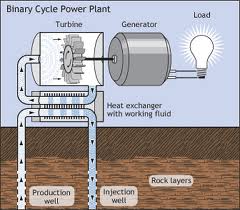 http://www.google.ru/imgres?imgurl=http://www.inverter-china.com/ru-blog/upload/geothermal-energy.gif&imgrefurl=http://www.inverter-china.com/ru-blog/articles/Geothermal-power/about-Geothermal-power.html&h=295&w=336&sz=20&tbnid=wO9cqTlo3jF6HM:&tbnh=90&tbnw=103&prev=/search%3Fq%3D%25D0%2593%25D0%25B5%25D0%25BE%25D1%2582%25D0%25B5%25D1%2580%25D0%25BC%25D0%25B0%25D0%25BB%25D1%258C%25D0%25BD%25D0%25B0%25D1%258F%2B%25D1%258D%25D0%25BD%25D0%25B5%25D1%2580%25D0%25B3%25D0%25B5%25D1%2582%25D0%25B8%25D0%25BA%25D0%25B0.%2B%2B%25D0%25BA%25D0%25B0%25D1%2580%25D1%2582%25D0%25B8%25D0%25BD%25D0%25BA%25D0%25B8%26tbm%3Disch%26tbo%3Du&zoom=1&q=%D0%93%D0%B5%D0%BE%D1%82%D0%B5%D1%80%D0%BC%D0%B0%D0%BB%D1%8C%D0%BD%D0%B0%D1%8F+%D1%8D%D0%BD%D0%B5%D1%80%D0%B3%D0%B5%D1%82%D0%B8%D0%BA%D0%B0.++%D0%BA%D0%B0%D1%80%D1%82%D0%B8%D0%BD%D0%BA%D0%B8&docid=U4m-XpSiQew5mM&hl=ru&sa=X&ei=uJlsT62YAYrR4QS96pTAAg&ved=0CCsQ9QEwAg&dur=394
Биоэнергетика.
Биоэнергетика - отрасль электроэнергетики, основанная на использовании биотоплива  из различных органических веществ, в основном органических отходов.
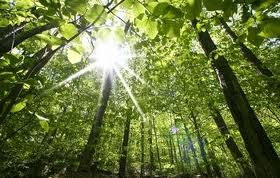 http://www.google.ru/imgres?q=%D0%BA%D0%B0%D1%80%D1%82%D0%B8%D0%BD%D0%BA%D0%B8+%D1%8D%D0%BD%D0%B5%D1%80%D0%B3%D0%B8%D0%B8+%D0%B1%D0%B8%D0%BE%D0%BC%D0%B0%D1%81%D1%81%D1%8B&hl=ru&newwindow=1&sa=X&biw=1567&bih=778&tbm=isch&prmd=imvns&tbnid=heAWuowfcoRswM:&imgrefurl=http://info-site.my1.ru/publ/11-1-0-329&docid=bB0G7Xw634vIQM&imgurl=http://www.buzzle.com/img/articleImages/325208-14112-35.jpg&w=350&h=223&ei=mpxsT9isKaGg4gTCyJTAAg&zoom=1&iact=rc&dur=456&sig=107568240252406074391&page=2&tbnh=139&tbnw=197&start=30&ndsp=36&ved=1t:429,r:33,s:30&tx=108&ty=75
Биомасса 

 Органические материалы из растений или животных могут быть использованы для создания энергии, которая может быть преобразована в электричество.  Очевидно, что процесс горения все это плохо для окружающей среды, но и органические вещества горят гораздо чище, чем ископаемое топливо.
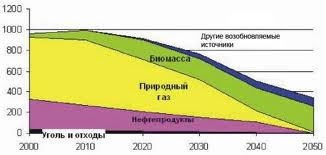 http://www.google.ru/imgres?q=%D0%BA%D0%B0%D1%80%D1%82%D0%B8%D0%BD%D0%BA%D0%B8+%D1%8D%D0%BD%D0%B5%D1%80%D0%B3%D0%B8%D0%B8+%D0%B1%D0%B8%D0%BE%D0%BC%D0%B0%D1%81%D1%81%D1%8B&start=66&hl=ru&newwindow=1&sa=X&biw=1567&bih=778&tbm=isch&prmd=imvns&tbnid=QWPJkZuBF7cFxM:&imgrefurl=http://aenergy.ru/1724&docid=jgjAC40VNl70SM&imgurl=http://aenergy.ru/wp-content/uploads/2009/08/article-18-08-09-2.JPG&w=586&h=279&ei=sJxsT7mXJrDQ4QTeo6nAAg&zoom=1
Водородная энергетика.
Водородная энергетика – активно развивающийся вид энергетики,  выработка и потребление энергии основано  на использовании водорода, который в свою очередь образуется при разложении воды.
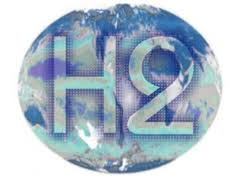 http://www.google.ru/imgres?imgurl=http://energokeeper.com/assets/images/0100/0015.jpg&imgrefurl=http://energokeeper.com/vodorodnaya-energetika.html&h=225&w=300&sz=23&tbnid=k3YgRbJbF24XBM:&tbnh=93&tbnw=124&prev=/search%3Fq%3D%25D0%25BA%25D0%25B0%25D1%2580%25D1%2582%25D0%25B8%25D0%25BD%25D0%25BA%25D0%25B8%2B%25D0%2592%25D0%25BE%25D0%25B4%25D0%25BE%25D1%2580%25D0%25BE%25D0%25B4%25D0%25BD%25D0%25B0%25D1%258F%2B%25D1%258D%25D0%25BD%25D0%25B5%25D1%2580%25D0%25B3%25D0%25B5%25D1%2582%25D0%25B8%25D0%25BA%25D0%25B0.%26tbm%3Disch%26tbo%3Du&zoom=1&q=%D0%BA%D0%B0%D1%80%D1%82%D0%B8%D0%BD%D0%BA%D0%B8+%D0%92%D0%BE%D0%B4%D0%BE%D1%80%D0%BE%D0%B4%D0%BD%D0%B0%D1%8F+%D1%8D%D0%BD%D0%B5%D1%80%D0%B3%D0%B5%D1%82%D0%B8%D0%BA%D0%B0.&docid=Mmh6ufKHBJO_xM&hl=ru&sa=X&ei=U7hsT8GRO8K2hQfqrKCkBw&ved=0CCsQ9QEwAg&dur=141
Вывод.
Альтернативные источники энергии, такие как солнечная энергия и ветер могут помочь снизить расходы на электроэнергию.  Читайте о существующих альтернативных энергетических технологиях, а также о том, что будущие источники энергии помогут вам эффективно содержать дом .
Альтернативные или возобновляемые источники энергии показывают значительные перспективы в снижении количества токсинов, которые являются побочными продуктами использования энергии.  Они не только защищают от вредных побочных продуктов, но с использованием альтернативных источников энергии сохраняются многие природные ресурсы, которые мы в настоящее время используем в качестве источников энергии.
Ресурсы Альтернативная энергия.1.http://translate.googleusercontent.com/translate_c?hl=ru&langpair=en%7Cru&rurl=translate.google.ru&u=http://saveenergy.about.com/od/alternativeenergysources/a/altenergysource.htm&usg=ALkJrhgt0WEAMR14gV7RNqd1FrqDtz4DKQ2.http://cyberenergy.ru/
Возобновляемая энергия.
1.translate.googleusercontent.com/translate_c?hl=ru&langpair=en%7Cru&rurl=translate.google.ru&u=http://homerenovations.about.com/od/renewableenergysystems/a/Home-Renewable-Energy-Systems.htm&usg=ALkJrhg7W0B9ajHdq0T7ZDs1-HFcNJ2zqA